Short Sayings of Jesus
Short Sayings of Jesus
2 KINDS OF SHORT SAYINGS:
Aphorisms
“You git what you git – and you don’t throw a fit.”
Short Sayings of Jesus
2 KINDS OF SHORT SAYINGS:
Aphorisms
Mini-teachings
Short Sayings of JesusLuke 11:1-11
11:1 It happened that while Jesus was praying in a certain place, after He had finished, one of His disciples said to Him, “Lord, teach us to pray just as John also taught his disciples.”
Short Sayings of JesusLuke 11:1-11
11:2 Jesus said, “This is how you should pray: ‘Father, may your name be honored. May your Kingdom come soon. 3 Give us each day the food we need, 4 and forgive us our sins, as we forgive those who sin against us. And don’t let us yield to temptation.’”
Short Sayings of JesusLuke 11:1-11
11:2 Jesus said, “This is how you should pray: ‘Father, may your name be honored. May your Kingdom come soon. 3 Give us each day the food we need, 4 and forgive us our sins, as we forgive those who sin against us. And don’t let us yield to temptation.’”
NOT an impersonal prayer ritual, but personal communication to your loving heavenly Father
Short Sayings of JesusLuke 11:1-11
11:2 Jesus said, “This is how you should pray: ‘Father, may your name be honored. May your Kingdom come soon. 3 Give us each day the food we need, 4 and forgive us our sins, as we forgive those who sin against us. And don’t let us yield to temptation.’”
NOT an impersonal prayer ritual, but personal communication to a loving heavenly Father
John 1:12 To all who believe in Jesus and receive Him, He gives the right to become children of God.
Short Sayings of JesusLuke 11:1-11
11:2 Jesus said, “This is how you should pray: ‘Father, may your name be honored. May your Kingdom come soon. 3 Give us each day the food we need, 4 and forgive us our sins, as we forgive those who sin against us. And don’t let us yield to temptation.’”
NOT a Genie to facilitate our agenda, but a King who meets our needs as we advance His kingdom . . .
Short Sayings of JesusLuke 11:1-11
11:2 Jesus said, “This is how you should pray: ‘Father, may your name be honored. May your Kingdom come soon. 3 Give us each day the food we need, 4 and forgive us our sins, as we forgive those who sin against us. And don’t let us yield to temptation.’”
NOT a Genie to facilitate our agenda, but a King who meets our needs as we advance His kingdom . . .
by serving the needy people that He brings into our lives
Short Sayings of JesusLuke 11:1-11
11:5 Then He said to them, “Suppose one of you has a friend, and goes to him at midnight and says to him, ‘Friend, lend me three loaves; 6 for a friend of mine has come to me from a journey, and I have nothing to set before him’; 7 and from inside he answers and says, ‘Do not bother me; the door has already been shut and my children and I are in bed; I cannot get up and give you anything.’ 8 I tell you, even though he will not get up and give him anything because he is his friend, yet because of his persistence he will get up and give him as much as he needs.”
Short Sayings of JesusLuke 11:1-11
This kind of prayer involves 3 parties . . .
11:5 Then He said to them, “Suppose one of you has a friend, and goes to him at midnight and says to him, ‘Friend, lend me three loaves; 6 for a friend of mine has come to me from a journey, and I have nothing to set before him’; 7 and from inside he answers and says, ‘Do not bother me; the door has already been shut and my children and I are in bed; I cannot get up and give you anything.’ 8 I tell you, even though he will not get up and give him anything because he is his friend, yet because of his persistence he will get up and give him as much as he needs.”
This kind of prayer involves 3 parties
Short Sayings of JesusLuke 11:1-11
11:5 Then He said to them, “Suppose one of you has a friend, and goes to him at midnight and says to him, ‘Friend, lend me three loaves; 6 for a friend of mine has come to me from a journey, and I have nothing to set before him’; 7 and from inside he answers and says, ‘Do not bother me; the door has already been shut and my children and I are in bed; I cannot get up and give you anything.’ 8 I tell you, even though he will not get up and give him anything because he is his friend, yet because of his persistence he will get up and give him as much as he needs.”
This kind of prayer involves 3 attitudes . . .
Short Sayings of JesusLuke 11:1-11
WILLINGNESS TO SERVE
5 “Suppose one of you has a friend, and goes to him at midnight and says to him, ‘Friend, lend me three loaves; 6 for a friend of mine has come to me from a journey . . .
Short Sayings of JesusLuke 11:1-11
WILLINGNESS TO SERVE
Those we anticipate and schedule& those who are unexpected
Those whose needs are obviously important & those whose needs are more mundane
Those who have one-time needs & those who have ongoing need
Those who come and ask for help & those with whom we initiate help
Short Sayings of JesusLuke 11:1-11
WILLINGNESS TO SERVE
“I didn’t sign up for serving . . . I wonder why my prayer life sucks.”
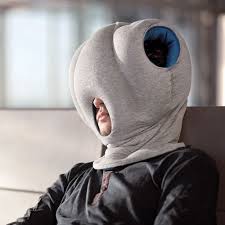 Short Sayings of JesusLuke 11:1-11
WILLINGNESS TO SERVE
“I need more‘me’ time.”
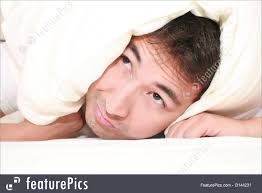 Short Sayings of JesusLuke 11:1-11
WILLINGNESS TO SERVE
“I didn’t sign up for interruptions.”
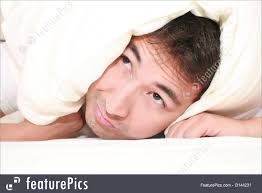 Short Sayings of JesusLuke 11:1-11
WILLINGNESS TO SERVE
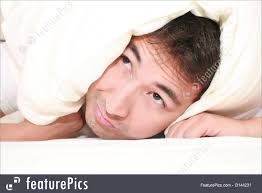 “I only serve people who are in my tribe.”
Short Sayings of JesusLuke 11:1-11
WILLINGNESS TO SERVE
“I serve only in my areas of competence.”
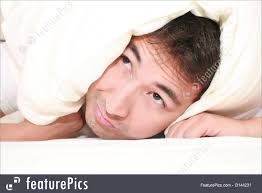 Short Sayings of JesusLuke 11:1-11
6 “. . . for a friend of mine has come to me from a journey, and I have nothing to set before him’ . . .”
Short Sayings of JesusLuke 11:1-11
HELPLESSNESS
6 “. . . for a friend of mine has come to me from a journey, and I have nothing to set before him’ . . .”
Short Sayings of JesusLuke 11:1-11
HELPLESSNESS


This is the reality in every ministry situation
6 “. . . for a friend of mine has come to me from a journey, and I have nothing to set before him’ . . .”
John 15:4 “As the branch cannot bear fruit of itself unless it abides in the vine, so neither can you unless you abide in Me. 5 I am the vine, you are the branches; he who abides in Me and I in him, he bears much fruit, for apart from Me you can do nothing.”
Short Sayings of JesusLuke 11:1-11
HELPLESSNESS


This is the reality in every ministry situation
6 “. . . for a friend of mine has come to me from a journey, and I have nothing to set before him’ . . .”
2 Corinthians 2:16 Who is adequate for these things? . . . 3:5 Not that we are adequate in ourselves to consider anything as coming from ourselves, but our adequacy is from God, 6 who makes us adequate as servants . . .
Short Sayings of JesusLuke 11:1-11
HELPLESSNESS
6 “. . . for a friend of mine has come to me from a journey, and I have nothing to set before him’ . . .”
“Increasingly I saw myself as a desperately needy person, like the man who goes to his friend at midnight and says, ‘I have nothing.’  Before this, my problem in praying was that I had something – namely, reliance on myself, my training, my study, and my work.  But the man at midnight has no bread for himself or for others.”
Jack Miller, Outgrowing the Ingrown Church (Zondervan, 1986), p. 96.
Short Sayings of JesusLuke 11:1-11
HELPLESSNESS
6 “. . . for a friend of mine has come to me from a journey, and I have nothing to set before him’ . . .”
“Do not become (discouraged) because of your helplessness.  Above all, don’t let it prevent you from praying.  Helplessness is the real secret and impelling power of prayer . . . For it is only when we are helpless that we open our hearts to Jesus and let Him help us . . . according to His grace and mercy.”
O. Hallesby, Prayer (Augsburg, 1975), p. 21.
Short Sayings of JesusLuke 11:1-11
8 “I tell you, even though he will not get up and give him anything because he is his friend, yet because of his persistence (anaideia) he will get up and give him as much as he needs.”
Short Sayings of JesusLuke 11:1-11
SHAMELESS AUDACITY
8 “I tell you, even though he will not get up and give him anything because he is his friend, yet because of his persistence (anaideia) he will get up and give him as much as he needs.”
Short Sayings of JesusLuke 11:1-11
SHAMELESS AUDACITY
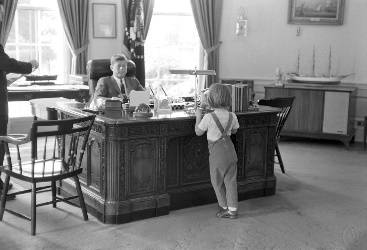 Short Sayings of JesusLuke 11:1-11
SHAMELESS AUDACITY
https://www.youtube.com/watch?v=Mh4f9AYRCZY
Short Sayings of JesusLuke 11:1-11
SHAMELESS AUDACITY
11:9 “So I say to you, ask, and it will be given to you; seek, and you will find; knock, and it will be opened to you. 10 For everyone who asks, receives; and he who seeks, finds; and to him who knocks, it will be opened.”
Short Sayings of JesusLuke 11:1-11
SHAMELESS AUDACITY




  NOT because God is reluctant & has to be impressed by us or worn down by our pleading . . .
11:9 “So I say to you, ask, and it will be given to you; seek, and you will find; knock, and it will be opened to you. 10 For everyone who asks, receives; and he who seeks, finds; and to him who knocks, it will be opened.”
Short Sayings of JesusLuke 11:1-11
SHAMELESS AUDACITY




. . . BUT because God is a gracious & generous Father, who has promised to give us everything we need to serve others
11:9 “So I say to you, ask, and it will be given to you; seek, and you will find; knock, and it will be opened to you. 10 For everyone who asks, receives; and he who seeks, finds; and to him who knocks, it will be opened.”
Short Sayings of JesusLuke 11:1-11
SHAMELESS AUDACITY
11 “Now suppose one of you fathers is asked by his son for a fish; he will not give him a snake instead of a fish, will he? 12 Or if he is asked for an egg, he will not give him a scorpion, will he? 13 If you then, being evil, know how to give good gifts to your children, how much more will your heavenly Father give the Holy Spirit to those who ask Him?”
Short Sayings of JesusLuke 11:1-11
SHAMELESS AUDACITY





“Ask your Father, & He will give you whatever operation of the Holy Spirit you need in order to serve others as His representative”
11 “Now suppose one of you fathers is asked by his son for a fish; he will not give him a snake instead of a fish, will he? 12 Or if he is asked for an egg, he will not give him a scorpion, will he? 13 If you then, being evil, know how to give good gifts to your children, how much more will your heavenly Father give the Holy Spirit to those who ask Him?”
Short Sayings of JesusLuke 11:1-11
SHAMELESS AUDACITY
“As we pray to be filled with the Spirit, let us not seek for the answer in our feelings . . . Even now, while I pray, I (should) say in faith: ‘I have what I ask, the fullness of the Spirit is mine . . .’ (In this way) the blessing, which has already been given us, and which we hold in faith, may break through and fill our whole being.”
Andrew Murray, With Christ In the School of Prayer, chapter 7.
Short Sayings of JesusLuke 11:1-11
ASK GOD TO MAKE YOU HIS CHILD BY RECEIVING CHRIST

ASK WITH WILLINGNESS TO SERVE
ASK WITH HELPLESSNESS
ASK WITH SHAMELESS AUDACITY